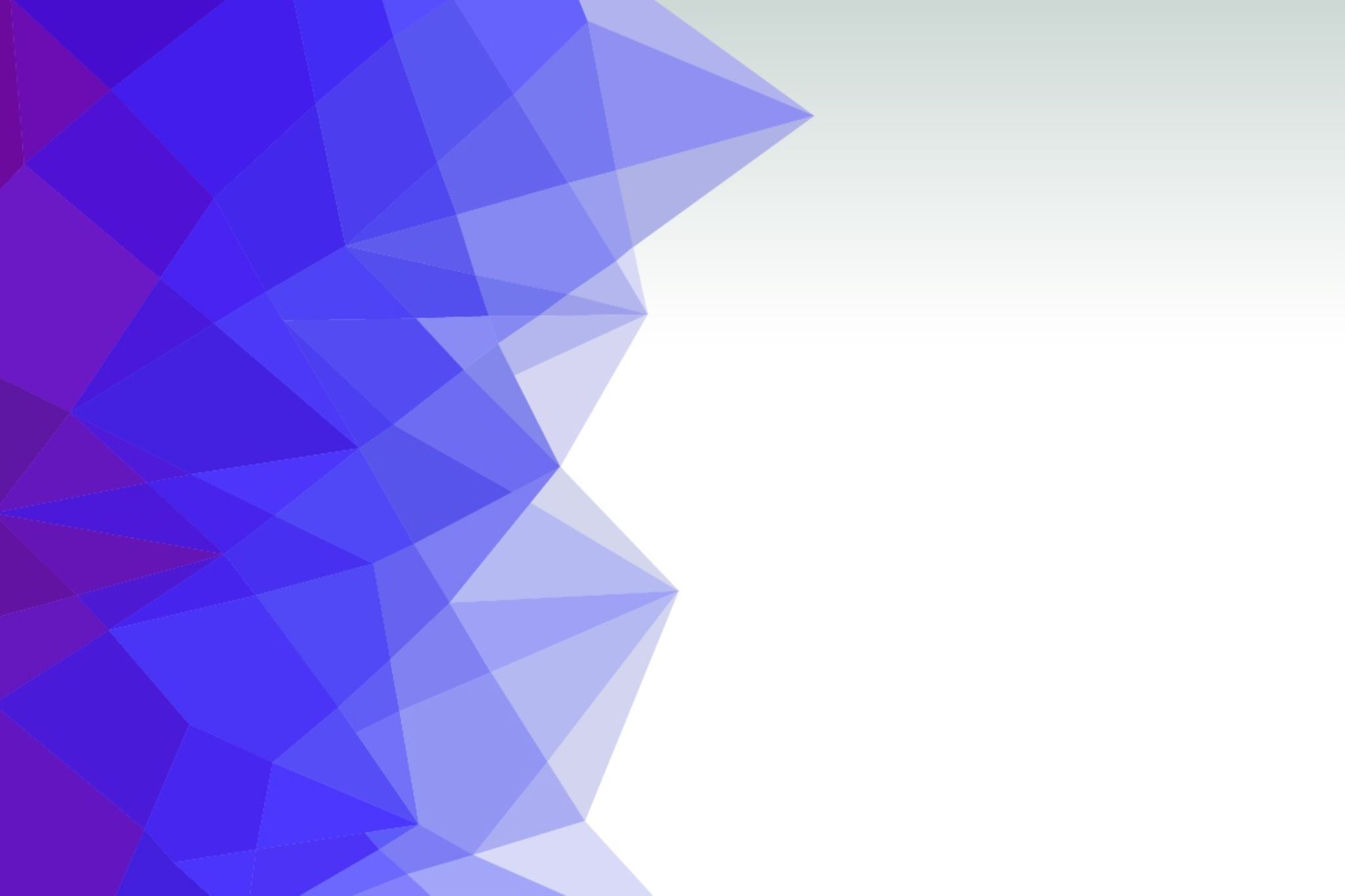 L'Équipe de France de Rugby
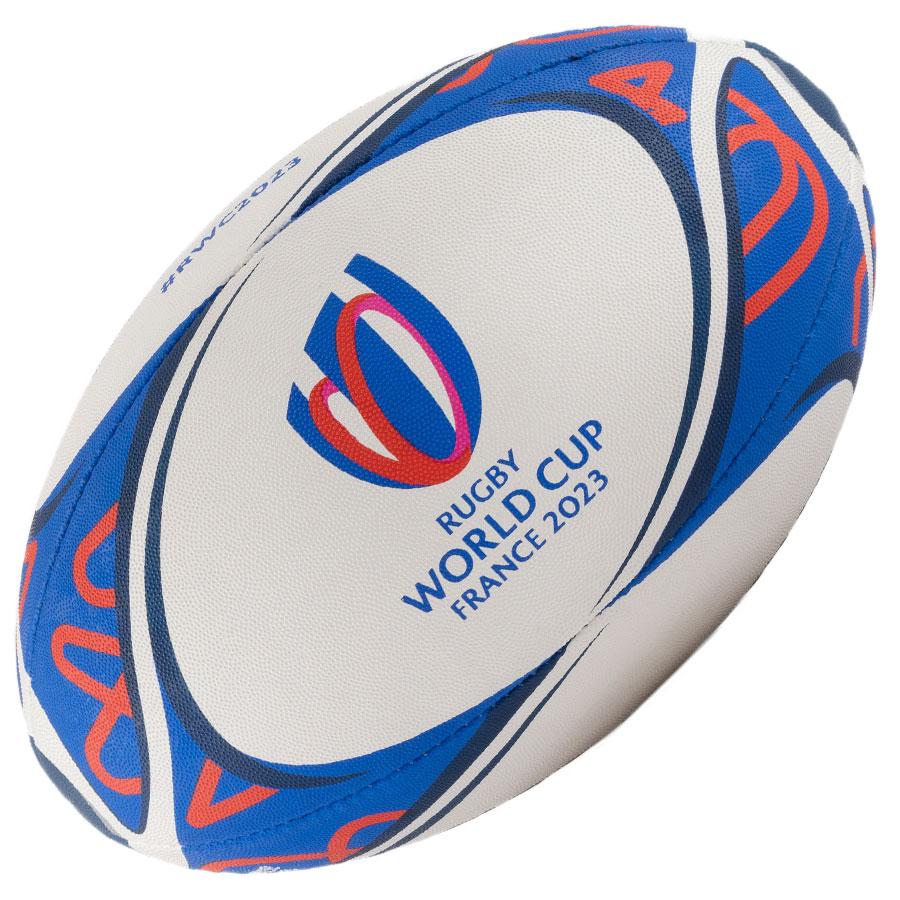 10/27/2023
Sample Footer Text
1
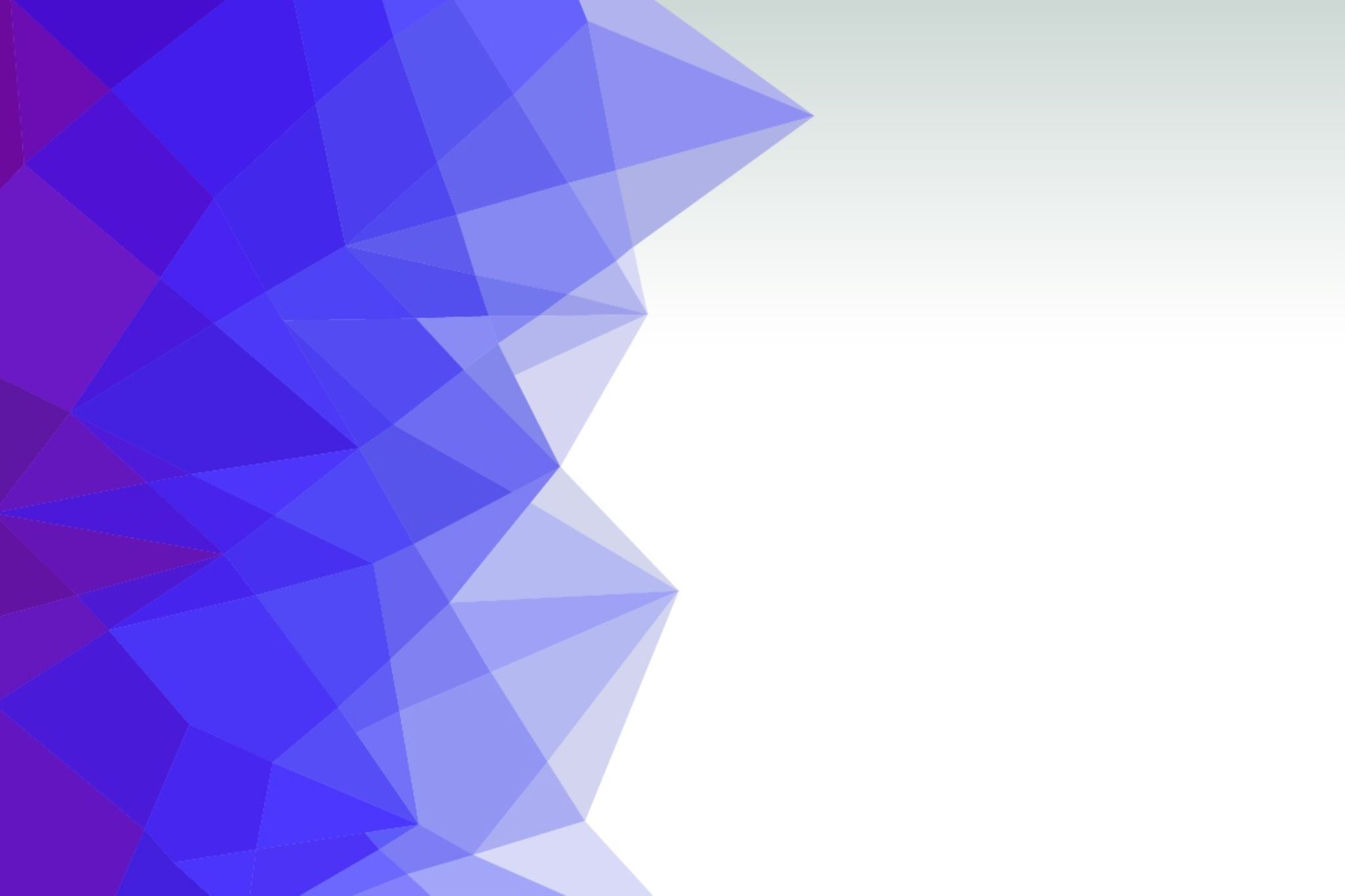 Introduction
L'équipe de France de rugby, souvent surnommée "Les Bleus," est l'une des équipes nationales les plus emblématiques du monde du rugby. Elle représente la France dans les compétitions internationales de rugby et est réputée pour son histoire riche, sa tradition de jeu spectaculaire et son soutien passionné de la nation.
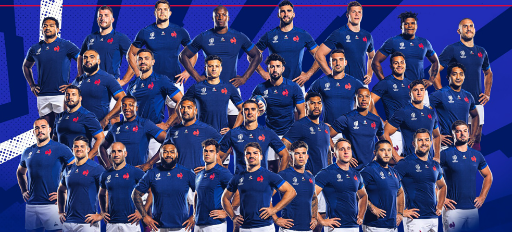 10/27/2023
Sample Footer Text
2
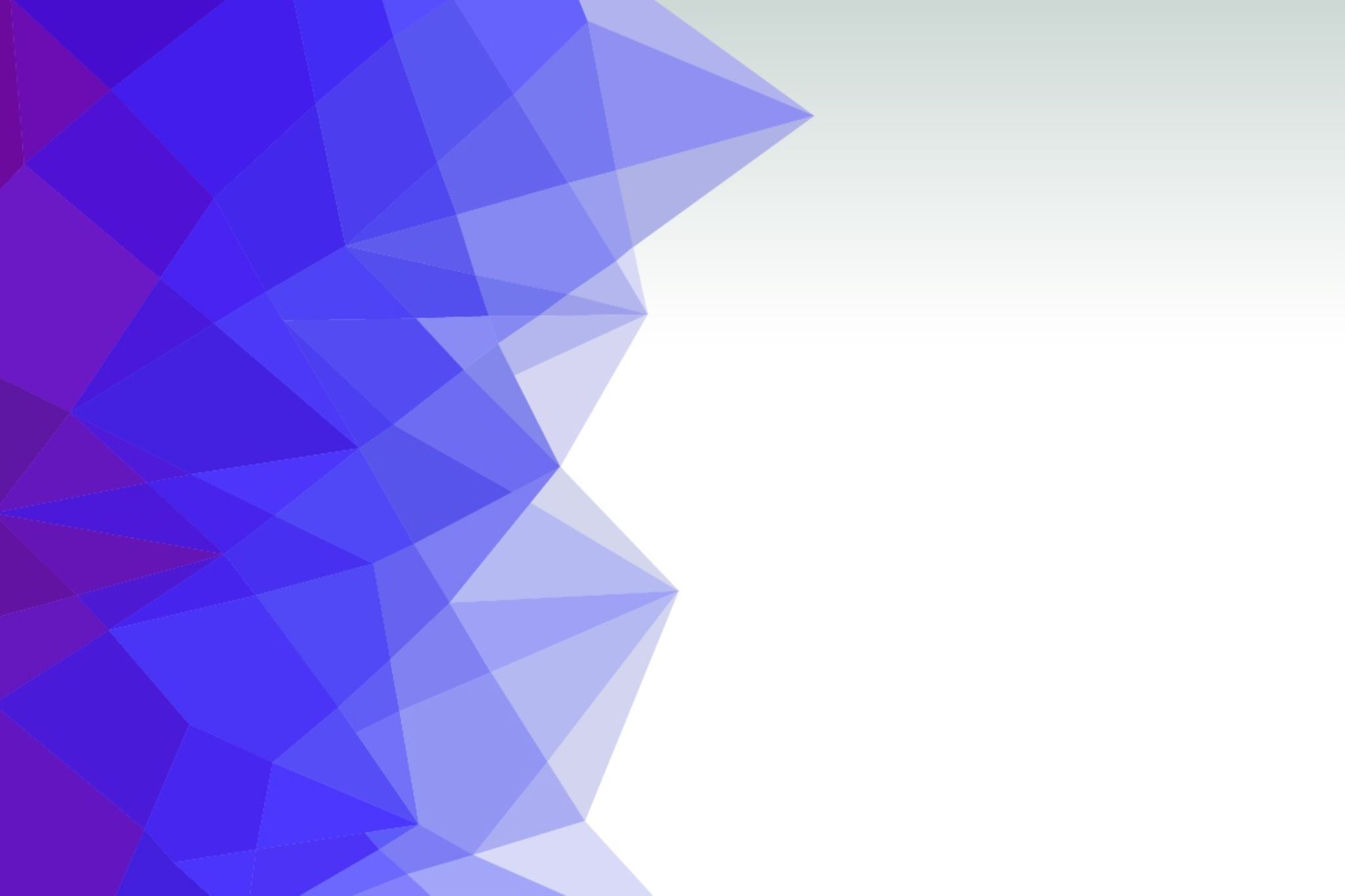 Joueurs et Résultats
Au fil des ans, l'équipe de France a vu émerger de nombreuses stars du rugby mondial. Parmi les joueurs les plus célèbres figurent des noms tels que Serge Blanco, Thierry Dusautoir, et actuellement Antoine Dupont, qui est considéré comme l'un des meilleurs demi de mêlée du monde.



L'équipe de France de rugby a connu des hauts et des bas tout au long de son histoire. Elle a remporté plusieurs titres majeurs, dont le Grand Chelem du Tournoi des Six Nations à de nombreuses reprises. Le sommet de son succès international est survenu en 1998 lorsque la France a remporté la Coupe du Monde de Rugby. Cependant, depuis lors, l'équipe a eu du mal à répéter cet exploit en Coupe du Monde.
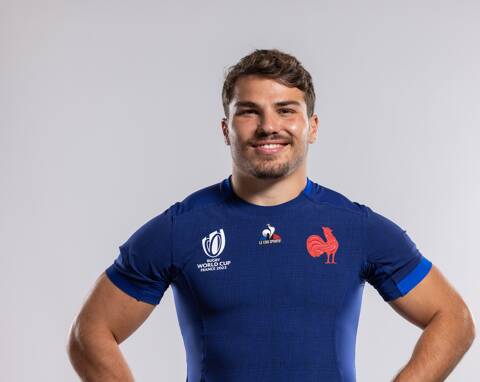 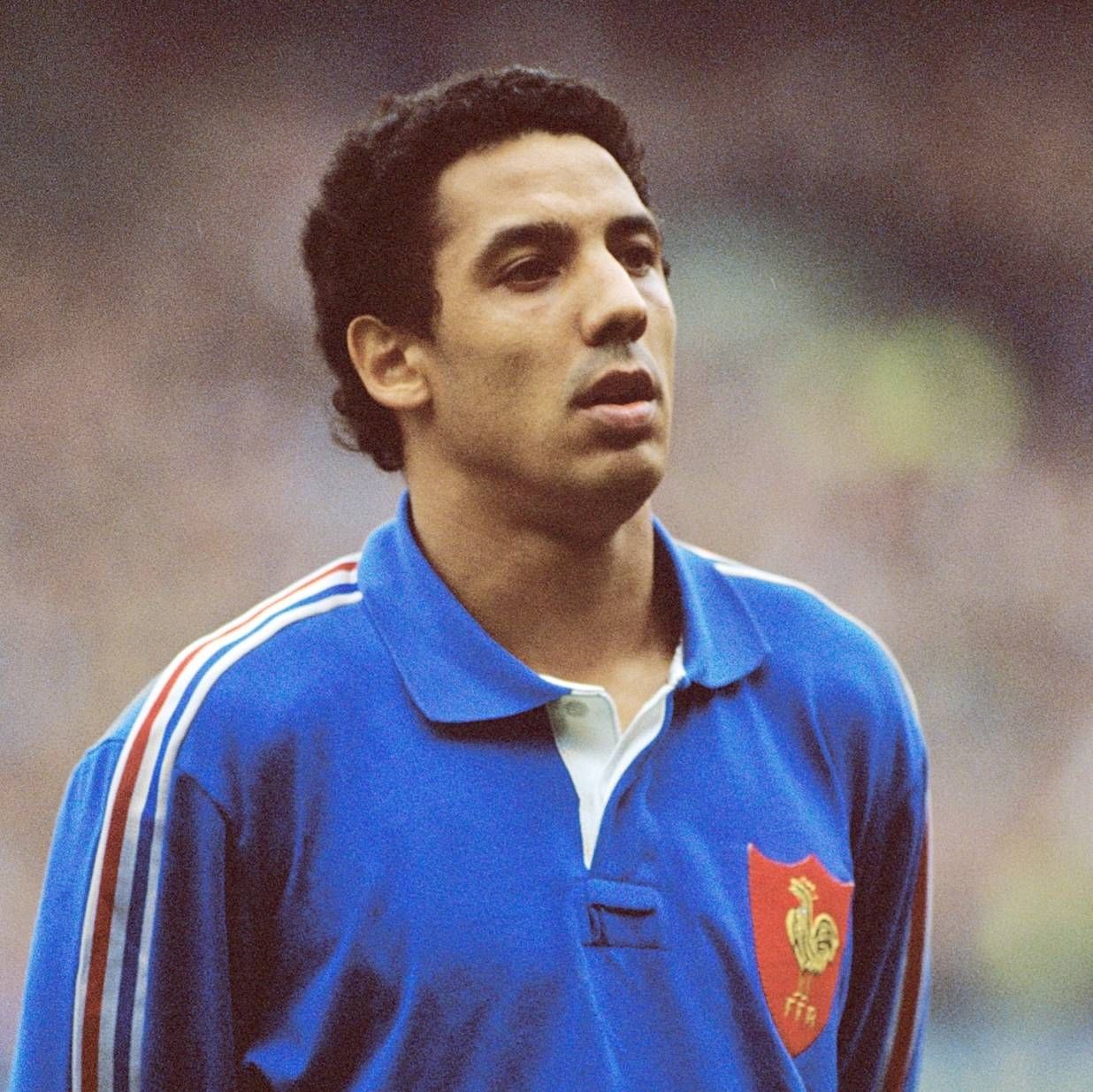 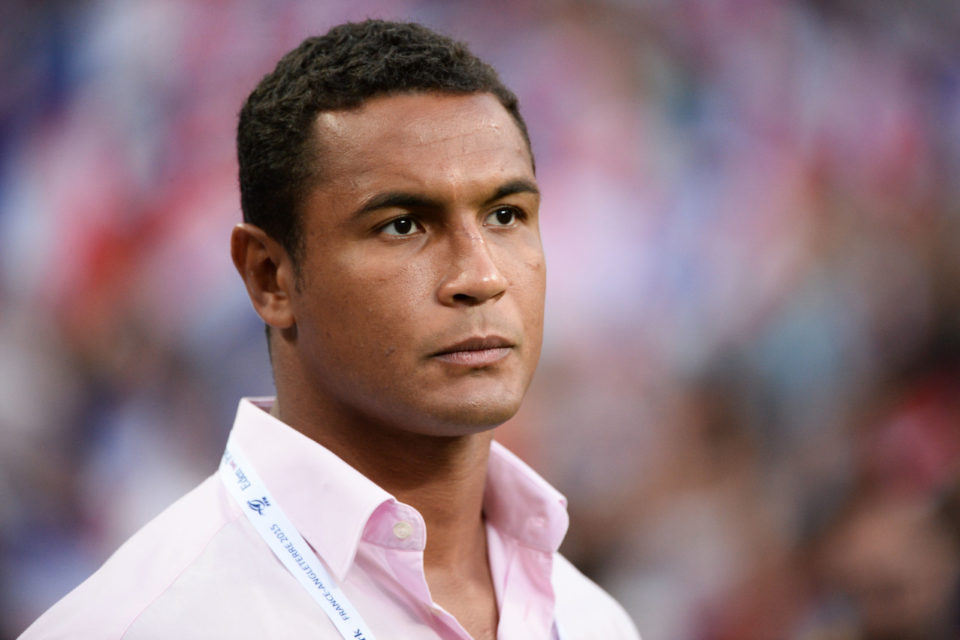 10/27/2023
Sample Footer Text
3
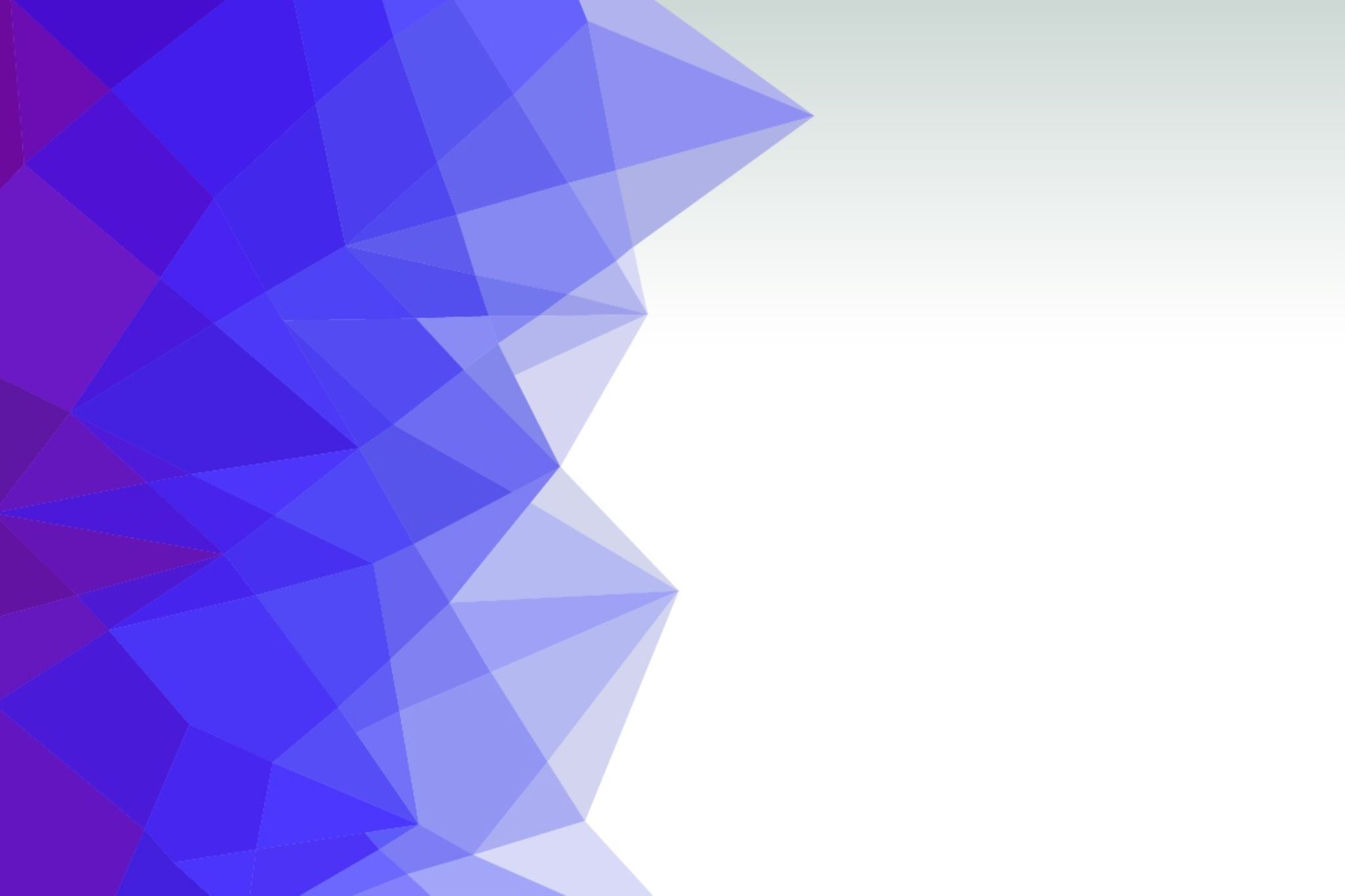 La Nation et la Ferveur
Le rugby est un sport très populaire en France, avec une base de fans passionnée. Les matchs de l'équipe de France sont l'occasion pour les Français de montrer leur fierté nationale et leur soutien inconditionnel. Le stade de France à Saint-Denis, en banlieue de Paris, est le lieu emblématique où l'équipe nationale joue devant des milliers de supporters enthousiastes.
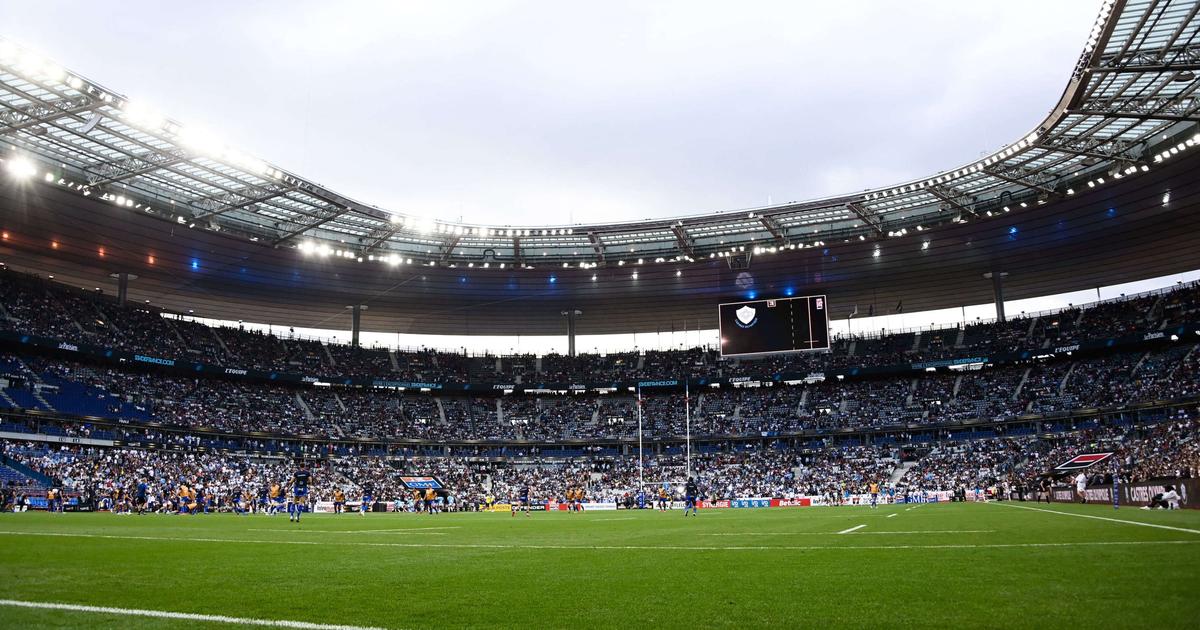 10/27/2023
Sample Footer Text
4
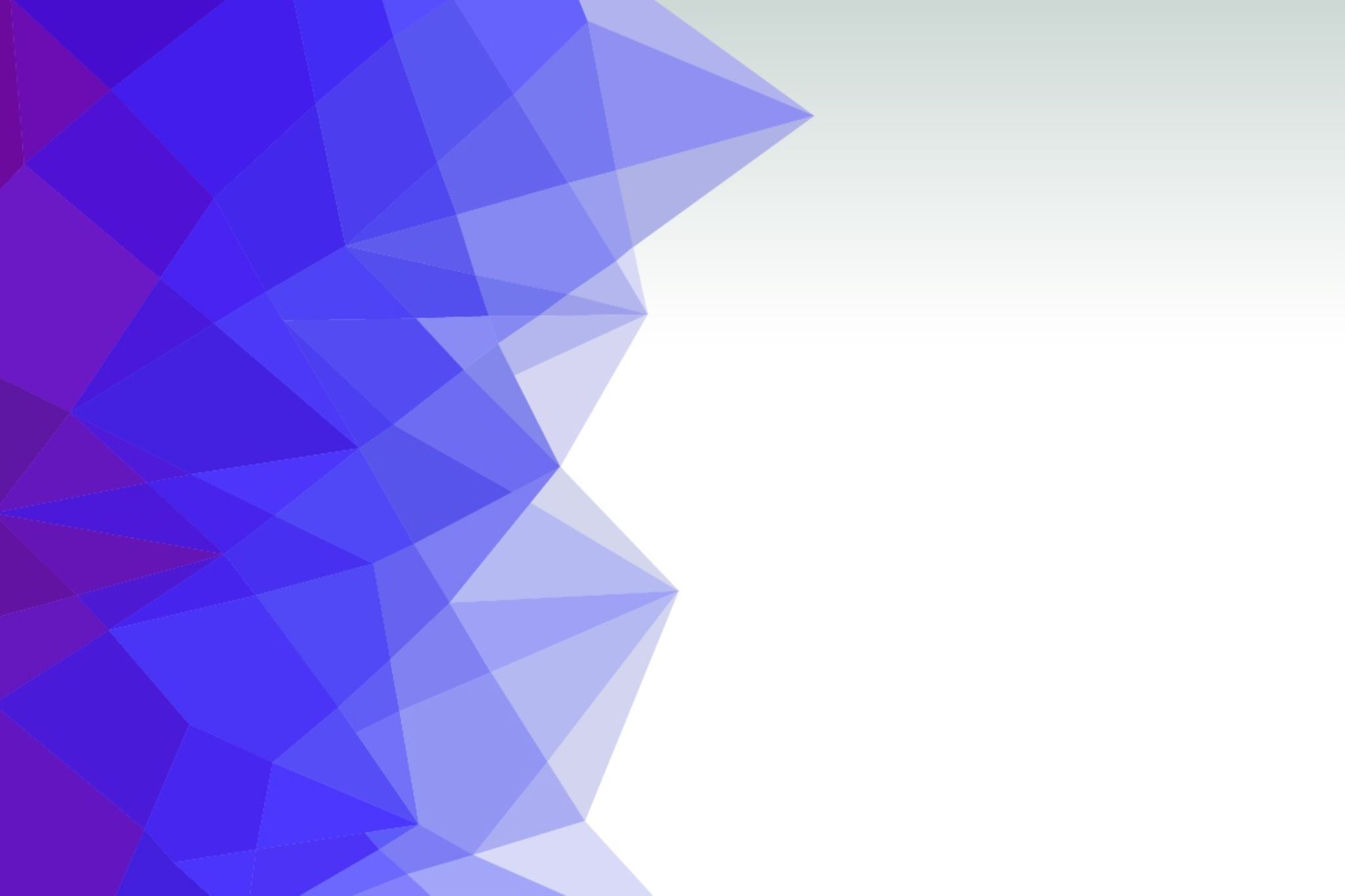 Conclusion
L'équipe de France de rugby continue d'être une force majeure sur la scène internationale, avec des joueurs talentueux, un soutien passionné de la nation, et un engagement continu dans le développement et l'entraînement des talents. Elle reste une équipe à surveiller dans le monde du rugby international.
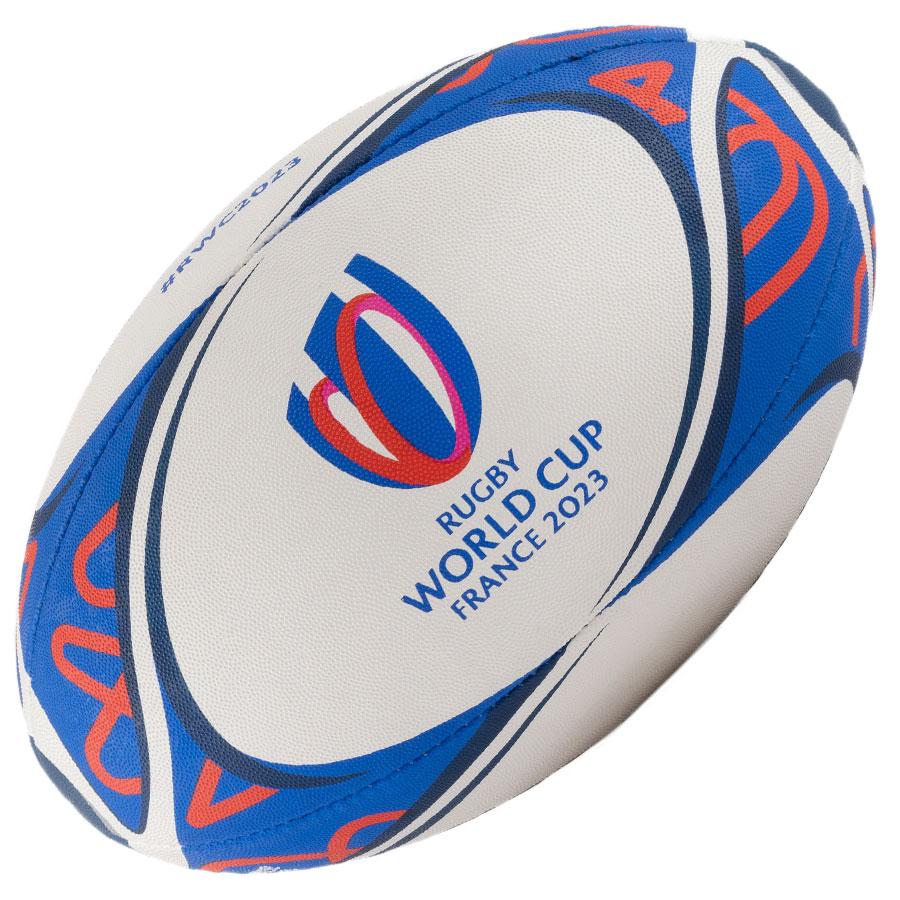 10/27/2023
Sample Footer Text
5